Organizace školního roku - obecně
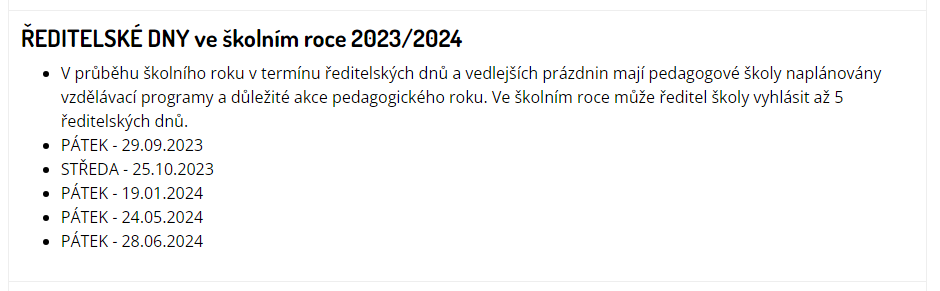 Organizace školního roku - obecně
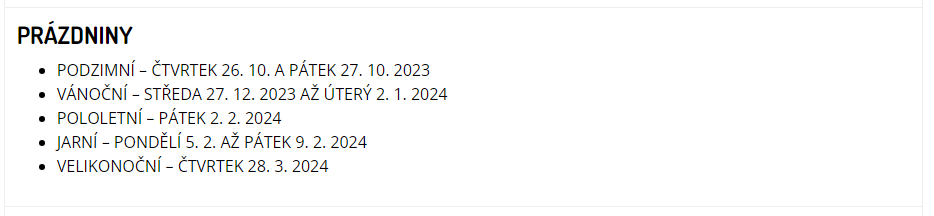 Organizace školního roku - obecně
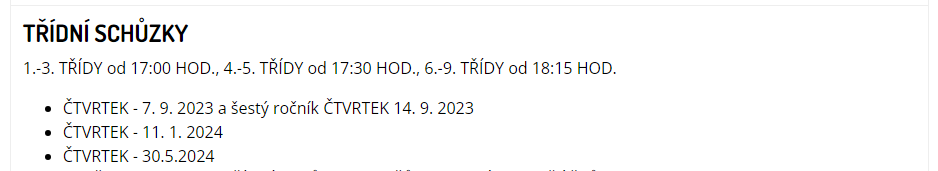 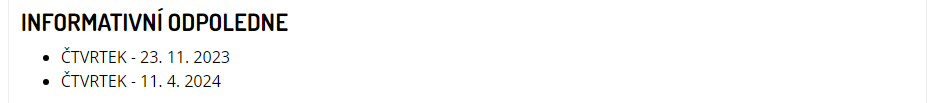 Kritéria hodnocení
Letos nově na každé stránce předmětu samostatná záložka
Povinností pedagogů je s nimi žáky a rodiče na začátku roku seznámit
Povinností žáků a rodičů je se s nimi na začátku roku seznámit
U všech předmětů platí podmínka 70% docházky – pozor u předmětů s nízkou hodinovou dotací, lze snadno klesnout pod hranici. 
V případě vyšší absence přezkoušení a odložení klasifikace – může zkomplikovat nástup na SŠ
Co čeká letos deváťáky?
Taneční kurzy
Přímo u nás ve škole
Začátek v prvním říjnovém týdnu
Pořádá Taneční škola DanceExpert, Veškeré informace zde.
Profitesty
Nabídka testování studijních předpokladů a pojmenování silných stránek od Školního poradenského pracoviště
Testování proběhne 13.10. v čase výuky
Přihlášku obdrželi žáci tento týden, odevzdávají třídnímu učiteli
Poplatek 200,- Kč hradí školnímu psychologovi panu Panushevovi
Během listopadu a prosince proběhnou konzultace k výsledkům pro žáky a rodiče s paní psycholožkou Fořtovou nebo panem psychologem Panushevem
Veletrh Schola Pragensis
Probíhá 23. – 25.11.
Navštívíme v rámci předmětu Volba povolání
Doporučujeme i návštěvu vás s dětmi – více prostoru se společně pobavit o možnostech
Ještě více doporučujeme začít hlídat termíny dní otevřených dveří a školy osobně navštívit
Předmět volba povolání
Vyučuje výchovný poradce a psycholog pan Panushev
Hlubší poznání vlastních silných a slabých stránek – osobnostní testy, skupinové aktivity…
Informace k volbě povolání a přijímacím zkouškám
Jedna hodina za 14 dní
Absolventské práce
Cílem je rozvíjet a prokázat schopnost samostatně odborně zpracovat téma dle vlastního zájmu a ústně jej představit
Podpora v rámci třídnických hodin, hodin ČJ a informatiky
Žáci mohou oslovit konzultanta z řad pedagogů – silně doporučujeme!
Do konce listopadu – výběr tématu a formulace výzkumné otázky
Po přijímačkách práce pokračuje – pondělí 30.4. workshopy k psaní práce, zbytek týdne čas napsat práci ve škole
Termín odevzdání: 15.5., poté práce na prezentaci v hodinách informatiky
Obhajoby: 4.6.
Známka se započítává do předmětu Volba povolání
Přihlášky na SŠ
Aktuální, oficiální informace na webu MŠMT
Podání přihlášek na obory s talentovou zkouškou: do 30. listopadu
Talentové zkoušky: 2. – 15. ledna, konzervatoře 15. – 31. ledna
Podávání přihlášek na obory bez talentovek: do 1. března (novela může změnit)
Přijímací zkoušky: 22. – 30. dubna (novela může změnit)
Systém přihlášek – aktuálně platná legislativa
Maximálně dvě přihlášky na obor s talentovkami, dvě přihlášky na obory bez talentovek
Tříleté učební obory bez přijímacích zkoušek
Jednotná přijímací zkouška = didaktický test z ČJ a M, tvoří nejméně 60 % bodové váhy přijímací zkoušky (sportovní gymnázia 40 %), zbytek je v gesci školy (další testy, pohovor…)
Žáci přijímáni dle bodového pořadí, následně nesou na SŠ zápisový lístek, je možné se odvolat, někdy se místa uvolní… Guláš. 
Poté druhé kolo na zbylá místa
Návrh novely – možná bude platit od 1.1.24
Nově tři přihlášky s prioritami, k tomu ještě dvě přihlášky na obory s talentovkami. Pořadí, kam se žák chce hlásit, bude rozhodnuto už před zkouškou. 
Termín podání přihlášek bude možná posunut na 20. února
Pořadí přijatých žáků podle bodů se tak sestaví automaticky, odpadne odvolávání
Druhé kolo jen na školách, kde zůstanou volná místa. Opět stejným systémem. 
Zdroje: ČTK, iRozhlas
Příprava na přijímací zkoušky
Semináře matematiky a češtiny – 2 hodiny 1x za 14 dní, vyučují vyučující ČJ a M se zkušeností s přípravou na přijímačky
Náplní jsou cvičné didaktické testy s následným rozborem
Šroťák – intenzivní týden příprav, cvičné testy a rozbory: 18. – 22. března
V letošním roce již není možnost individuálního doučování organizovaného zdarma školou – stát již neposkytuje prostředky.
Příjemné záležitosti na konci roku
Expedice Banát pro zájemce: 24.5. – 2.6.
Ples: čtvrtek 6. června, Divadlo U22 v Uhříněvsi
Deváťácký výjezd do Velké Británie (Cornwall) pro zájemce: 7. – 16.6., přihlášky do 18.9.
Týden sportu: 17. – 21.6.
Loučení deváťáků se školou: středa 26.6.
Poslední zvonění a slavnostní oběd: čtvrtek 27.6.